Making changes; a Care Plan
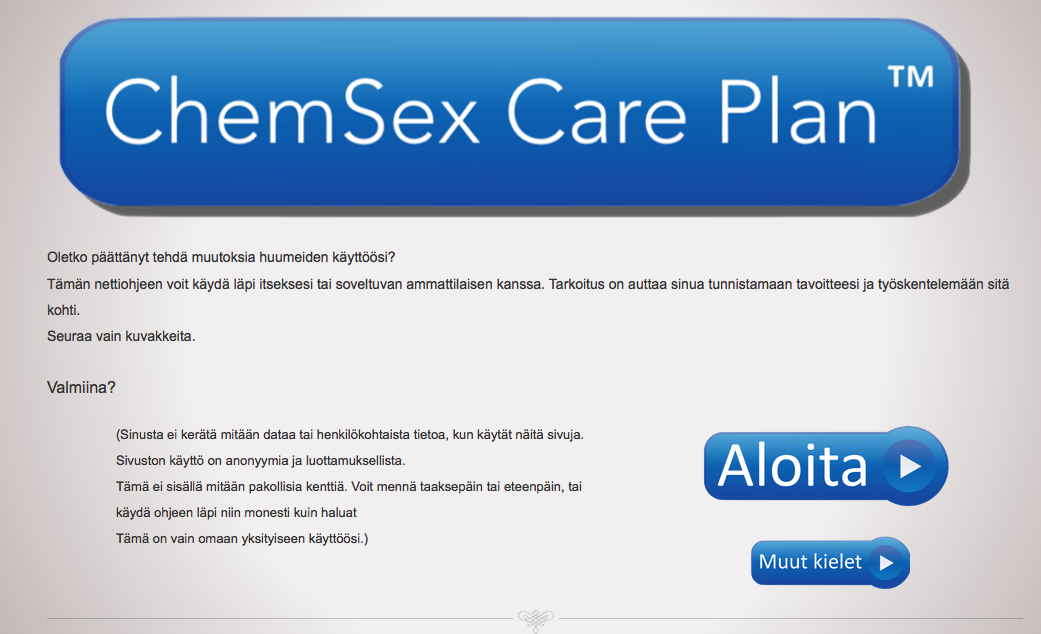 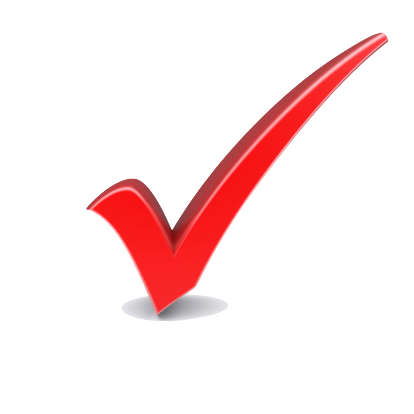 www.davidstuart.org/care-plan-fi
Choose a goal
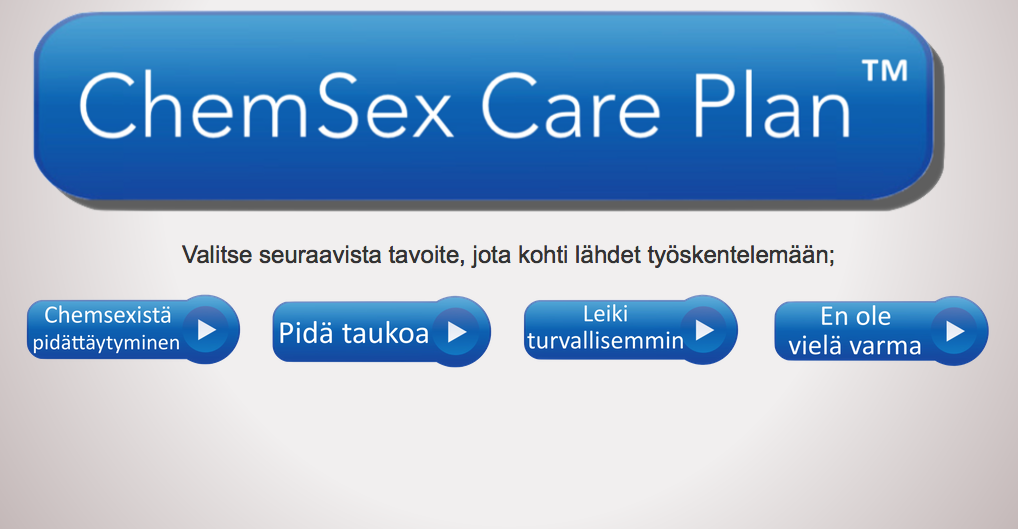 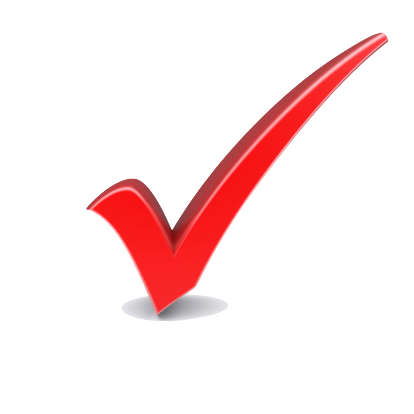 Support with abstinence
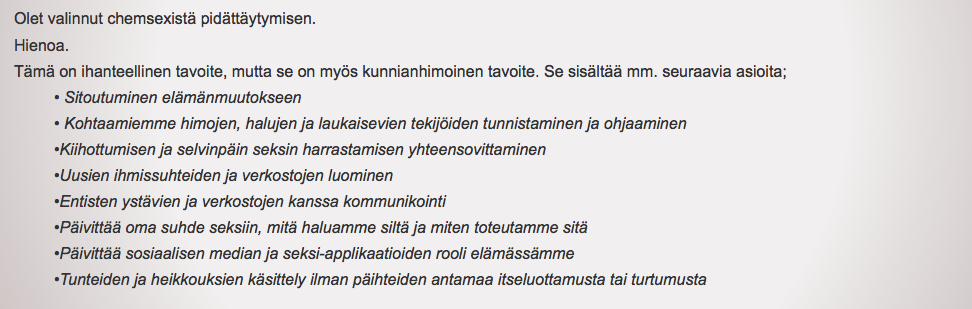 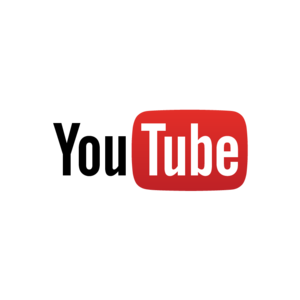 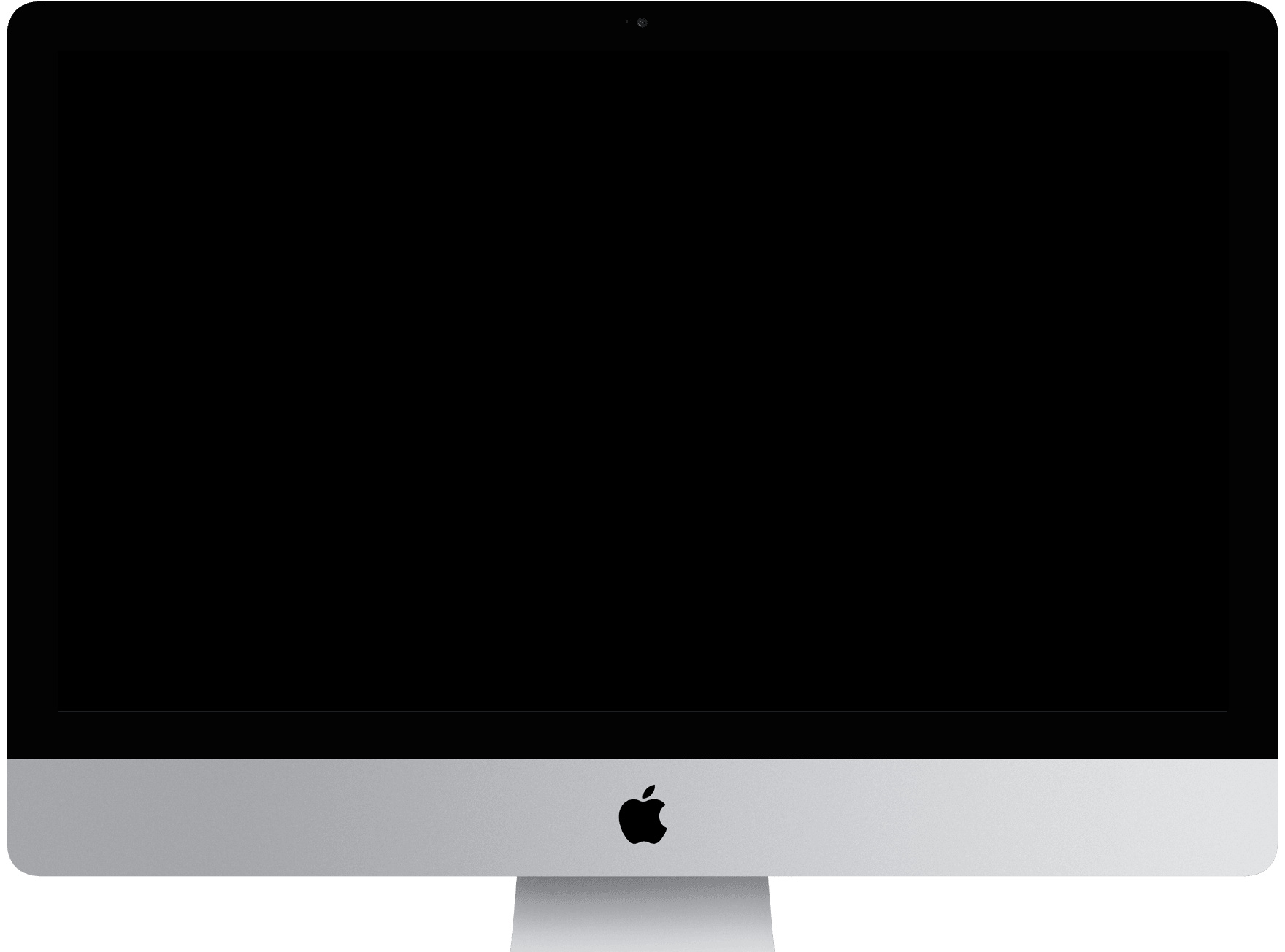 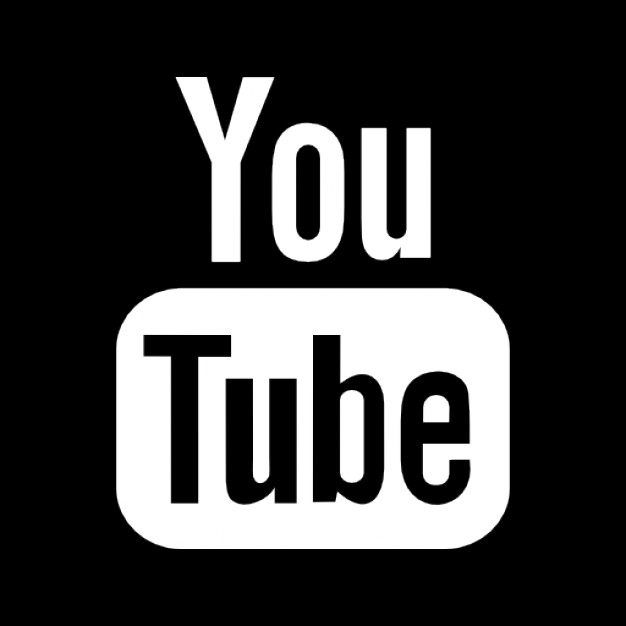 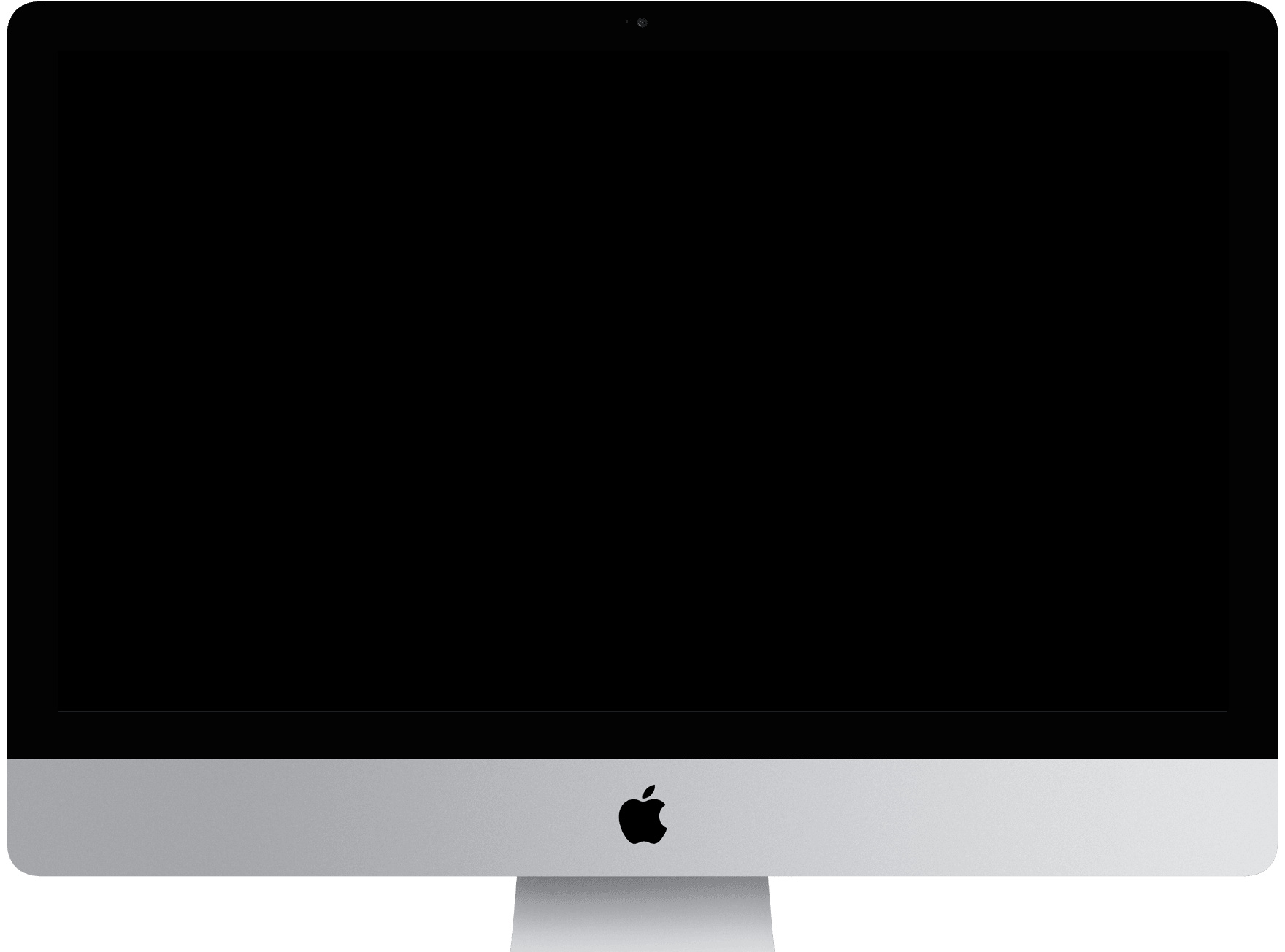 Anticipating triggers
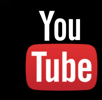 Staying stopped
Support networks
1 day at a time
Relapse prevention
Managing cravings
Twelve Step programmes
Smart Recovery
Choose a goal
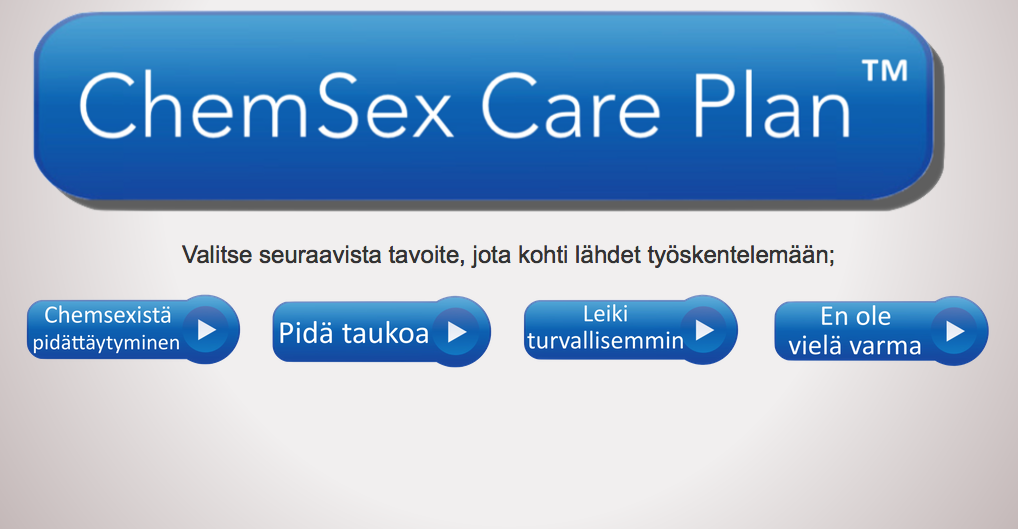 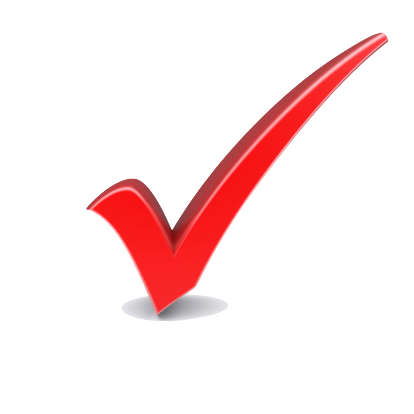 Play more safely
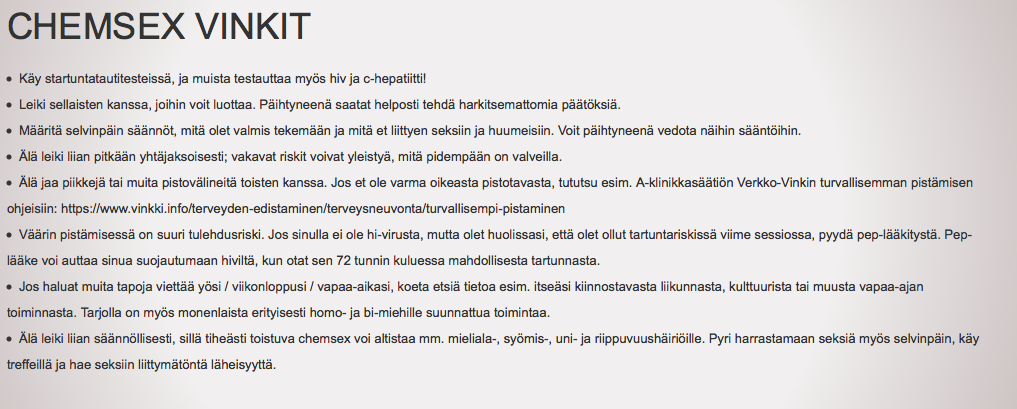 Crystal meth
Safer injecting
Safer ChemSex
Mephedrone
GHB/GBL
Safer sex
Safer App use
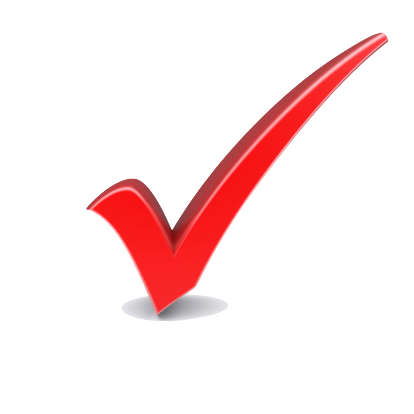 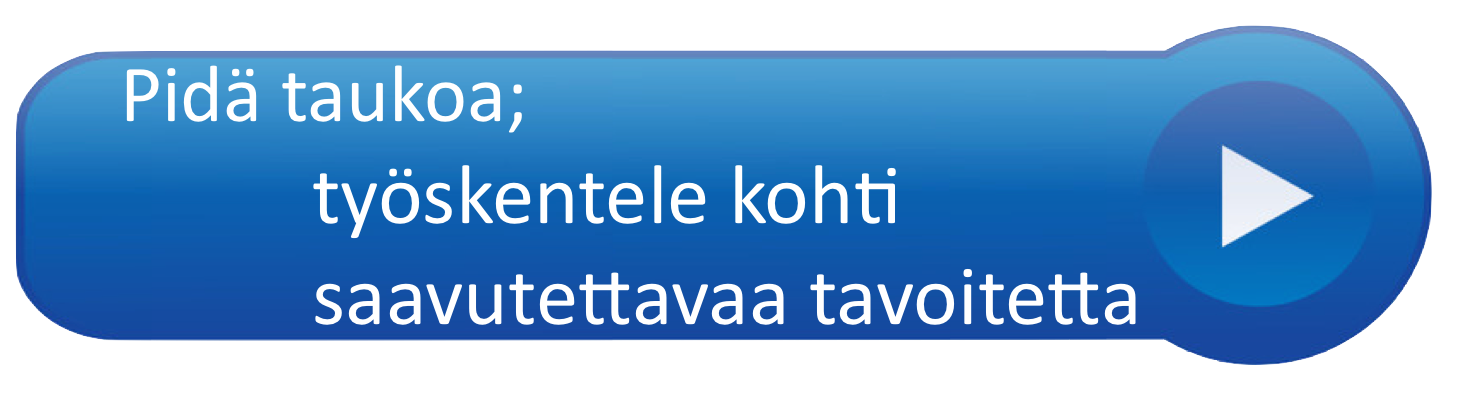 Sexual wellbeing
The law
Choose a goal
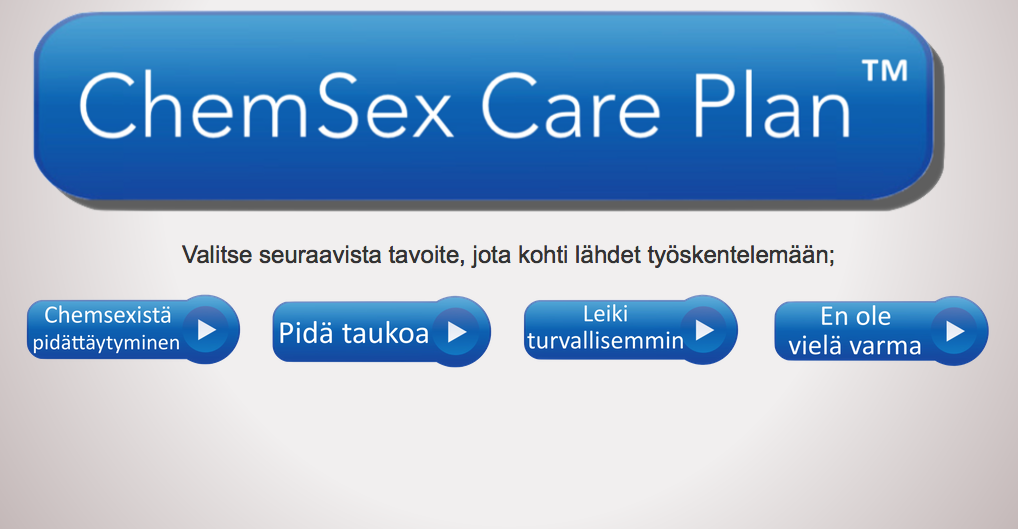 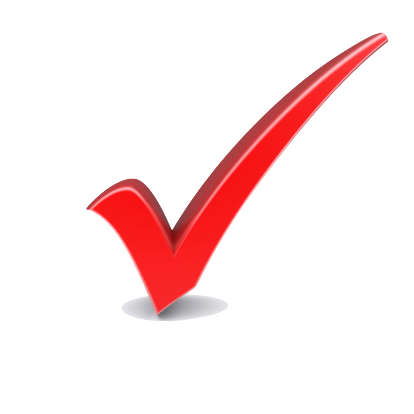 Reflecting on drug use/behaviour
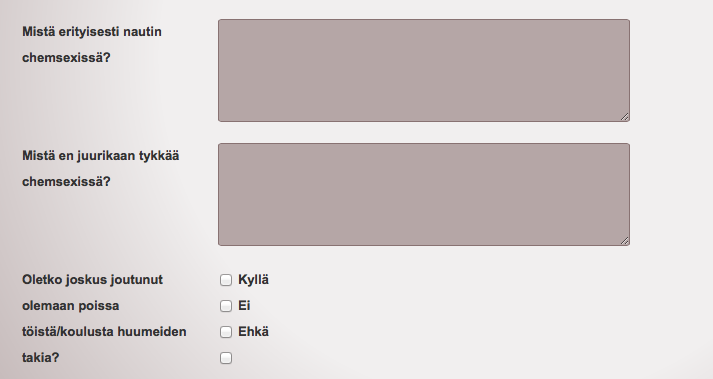 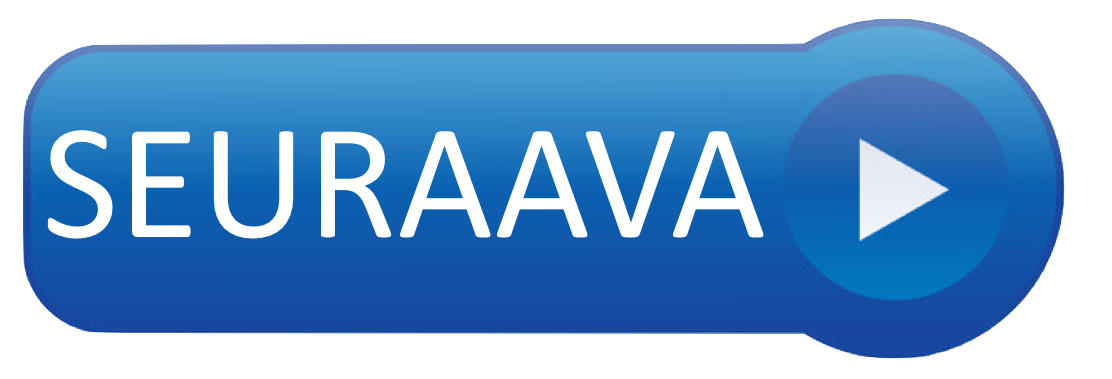 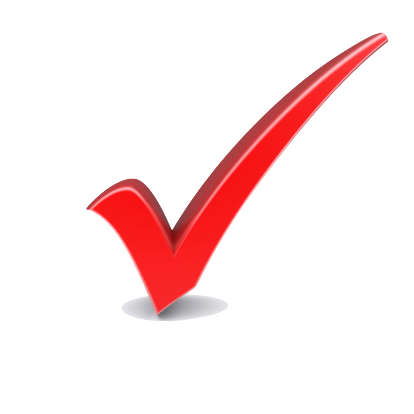 Reflecting on drug use/behaviour
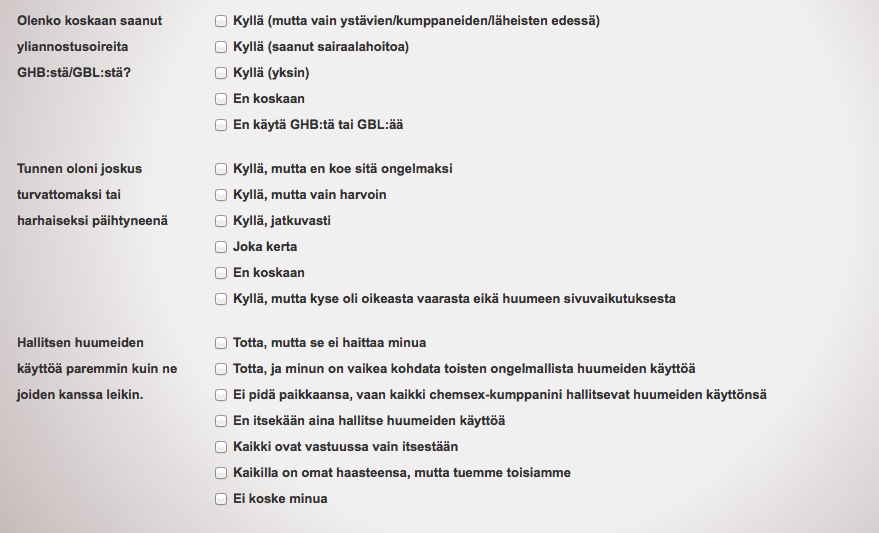 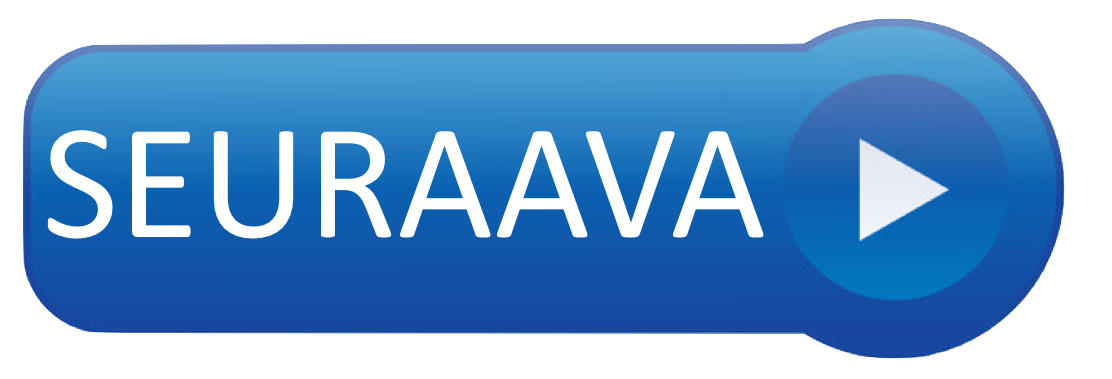 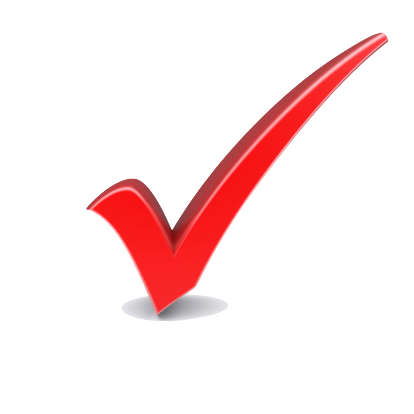 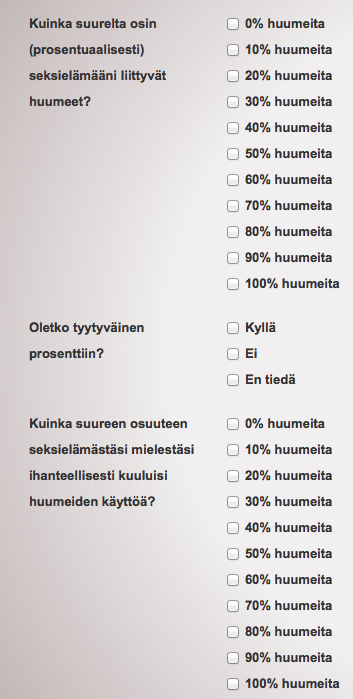 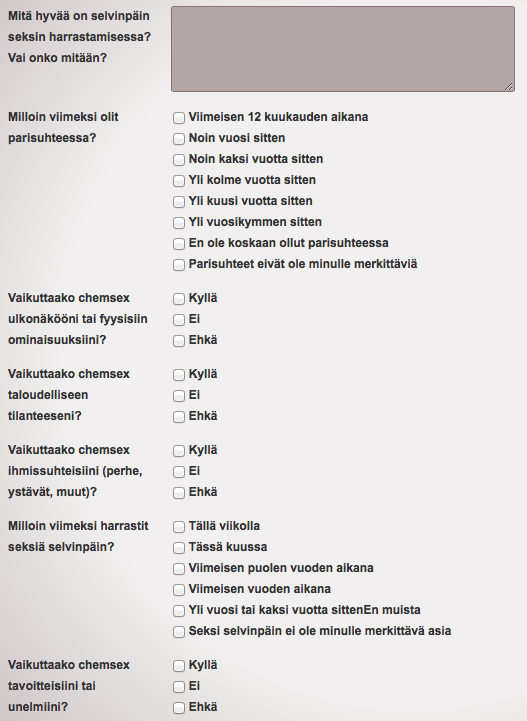 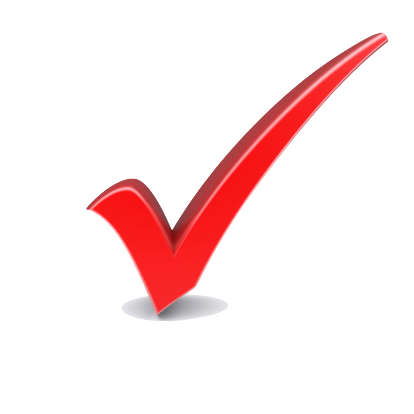 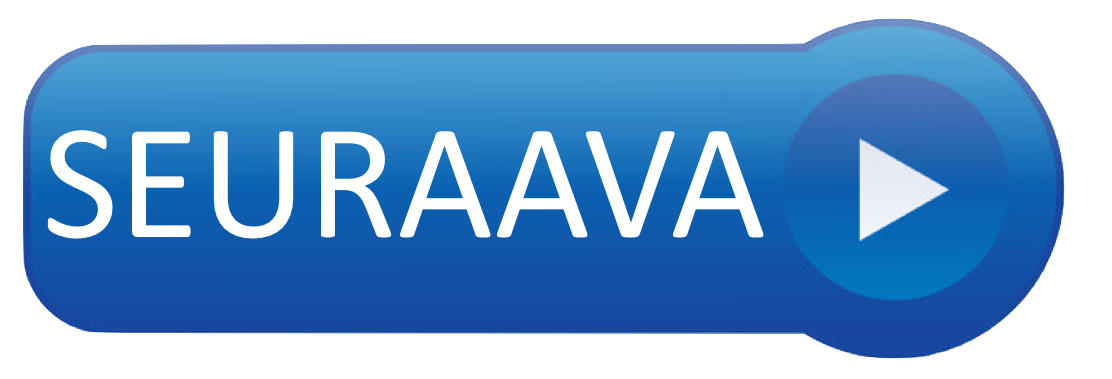 Reflecting on drug use/behaviour
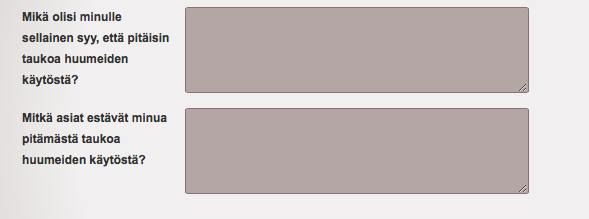 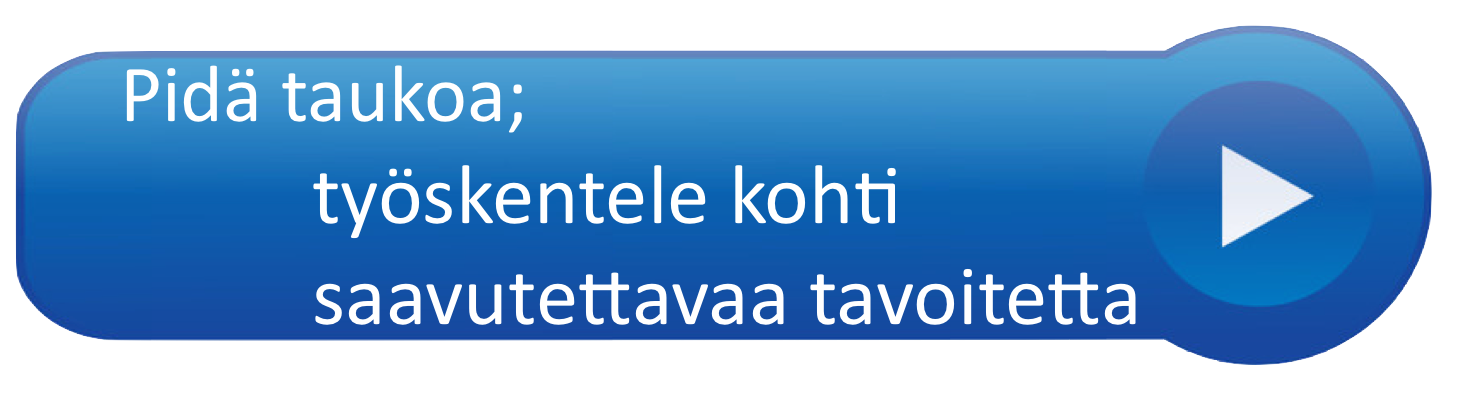 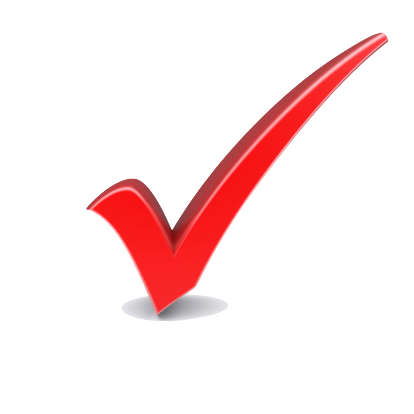 Choose a goal
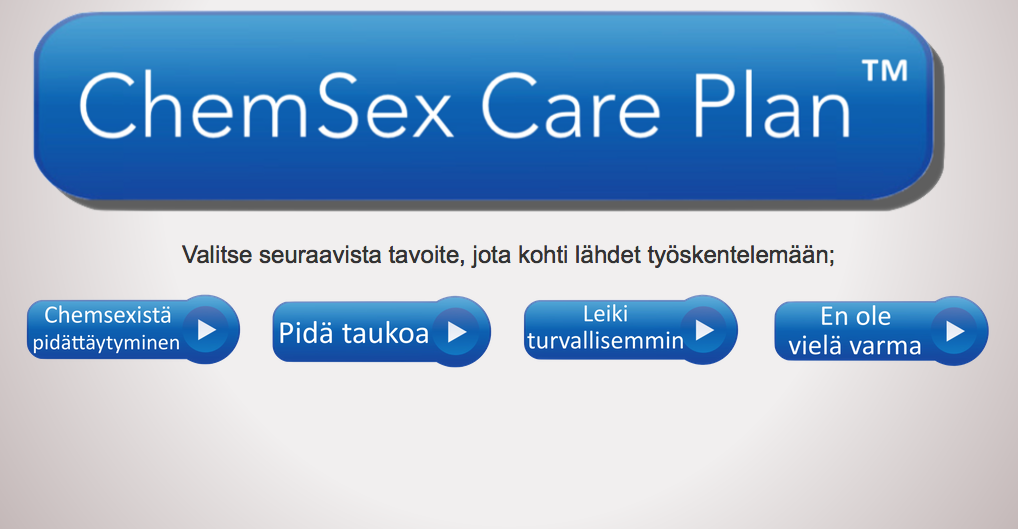 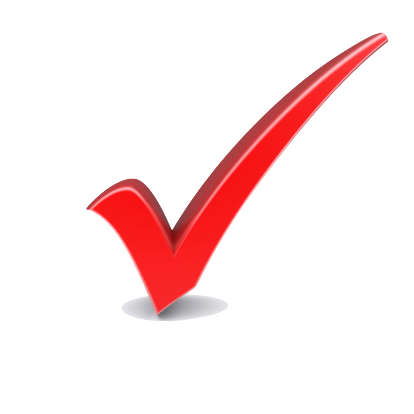 Take a break/identify a goal
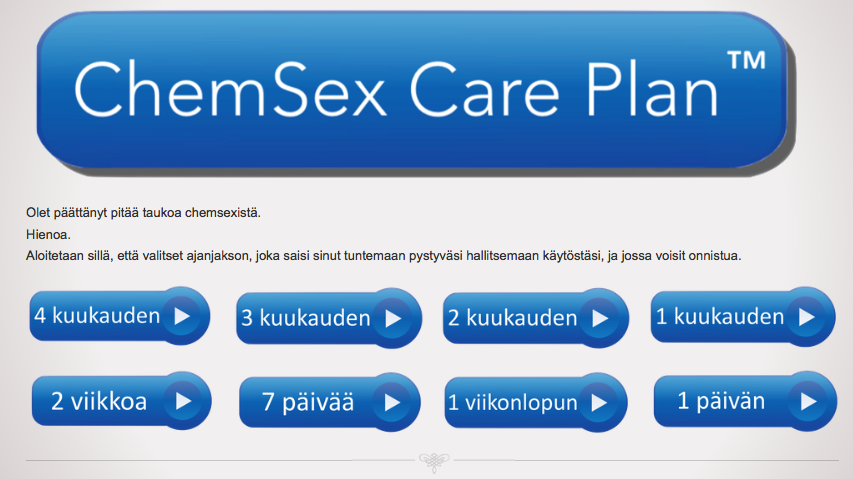 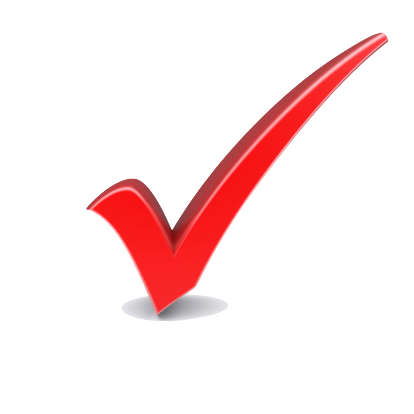 Rate your own confidence
-decisional balance
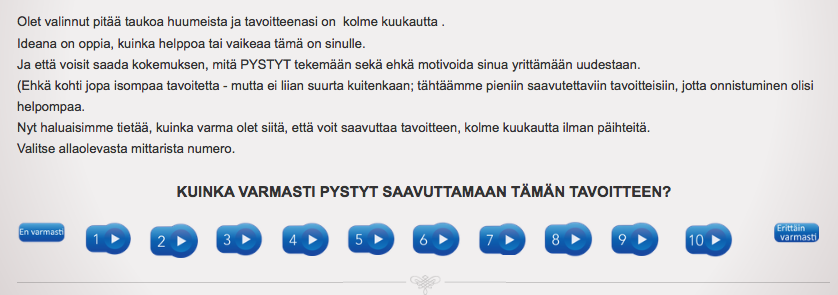 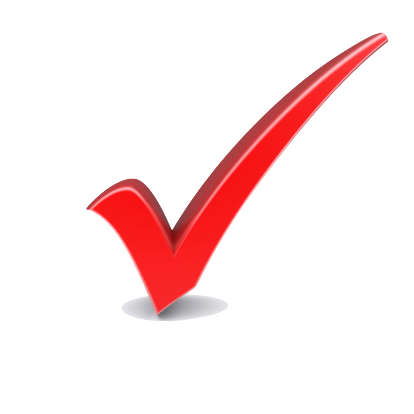 Not very confident?
Choose a more achievable goal
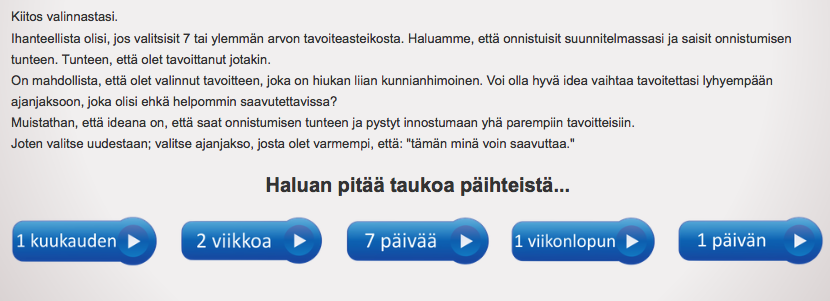 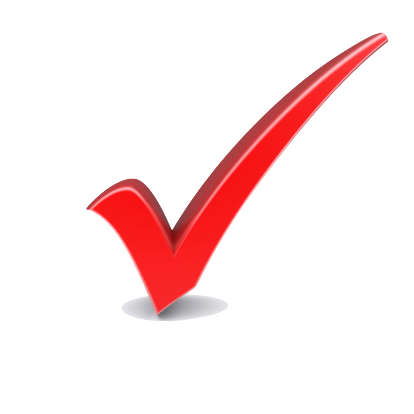 Now rate confidence level again
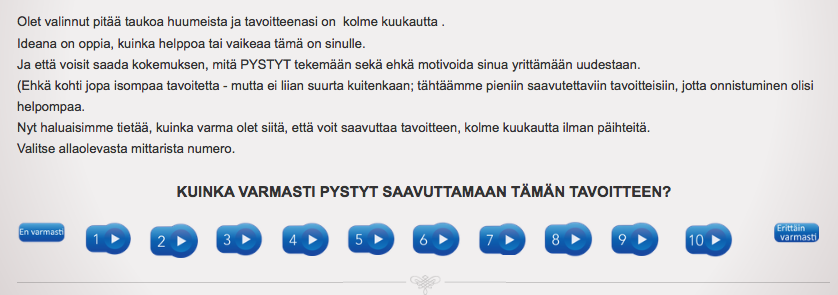 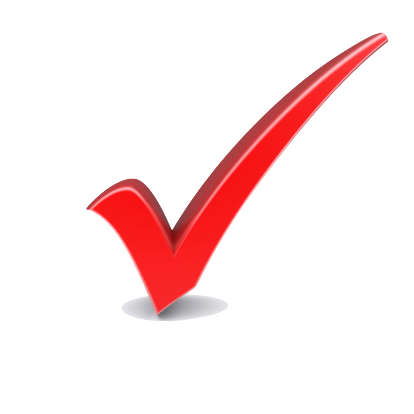 How important is it to you?
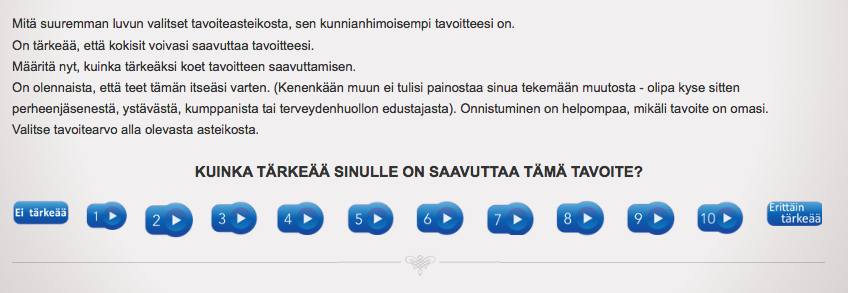 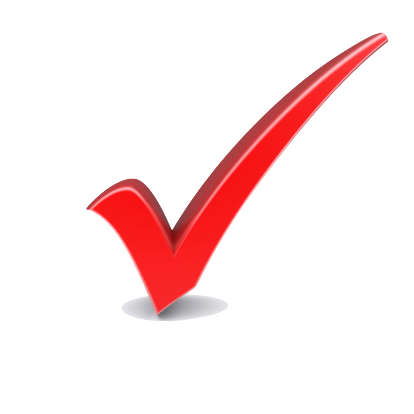 Not very important?
Come back another time
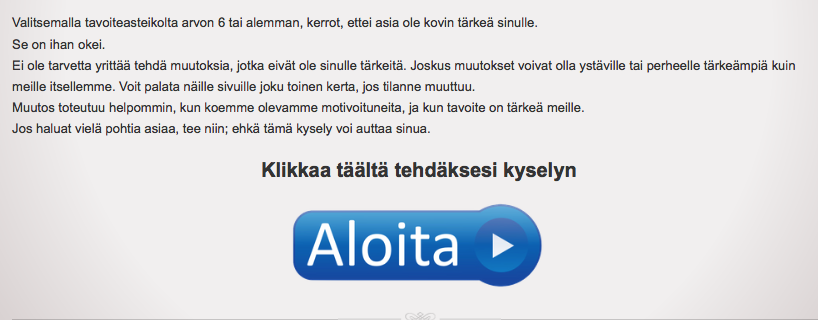 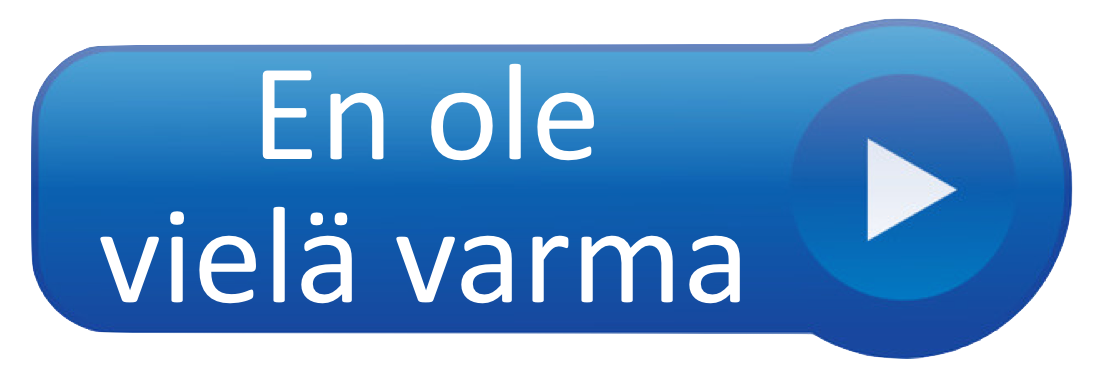 Rate how important it is to you
(-decisional balance)
But perhaps it IS important......
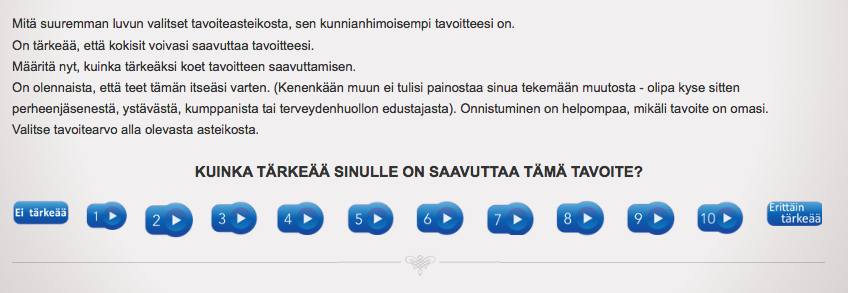 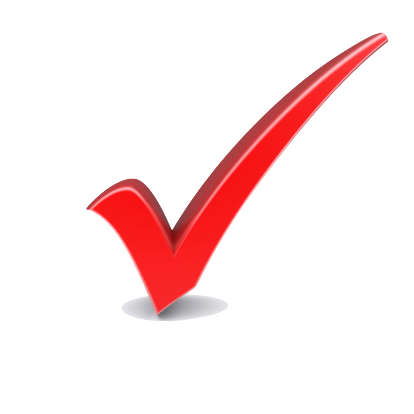 Identify your most vulnerable times
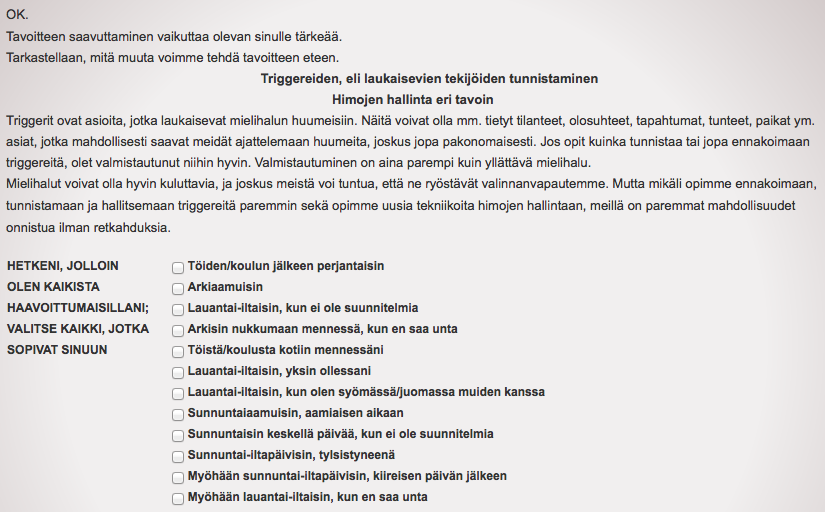 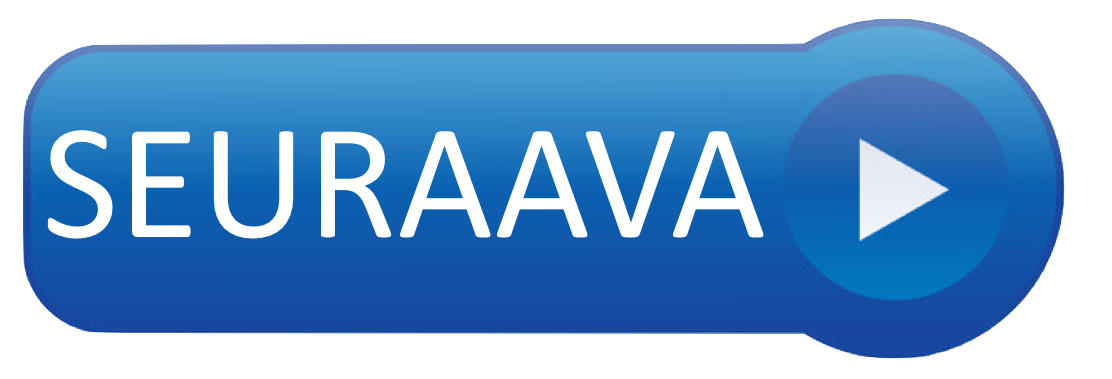 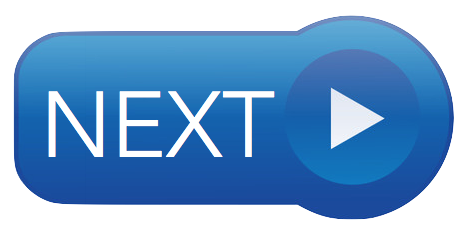 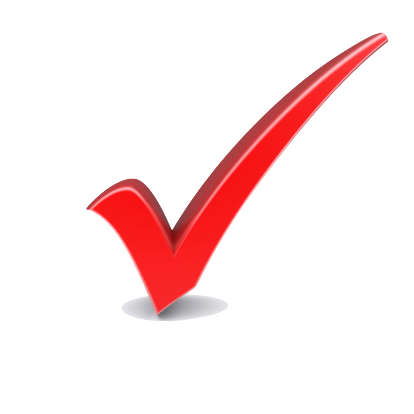 Identifying triggers
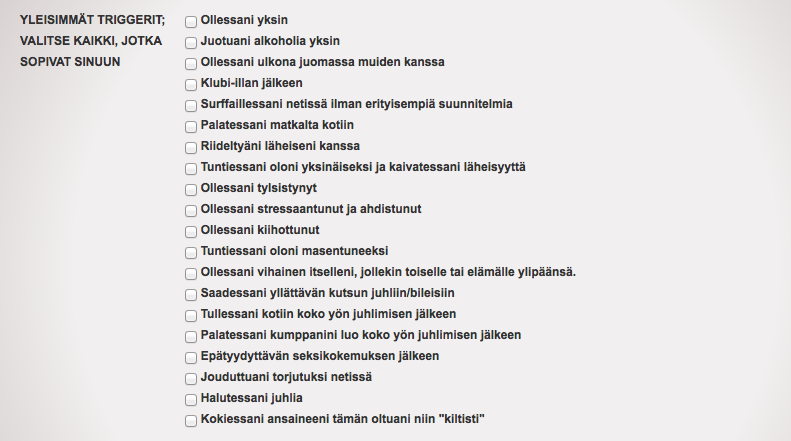 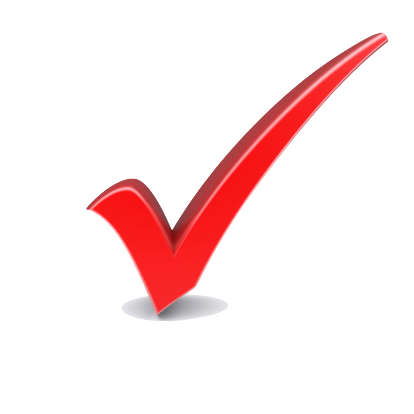 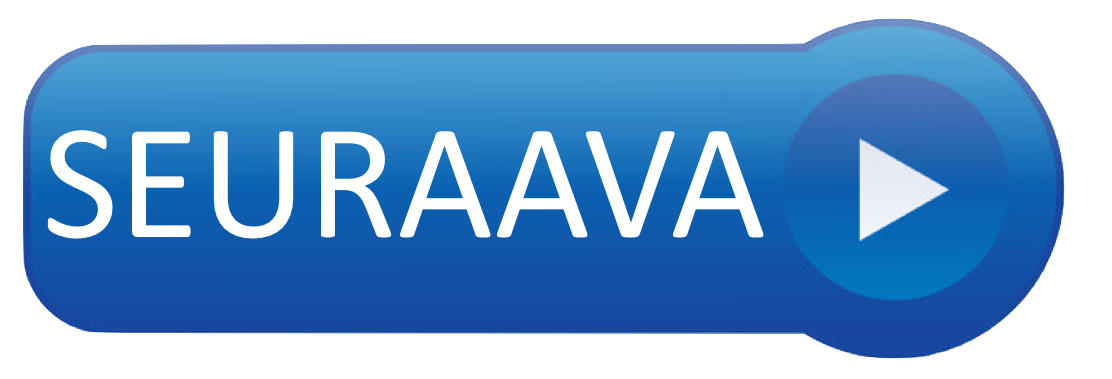 OTHER TRIGGERS;
ALCOHOL?     NON-CHEMSEX DRUGS?
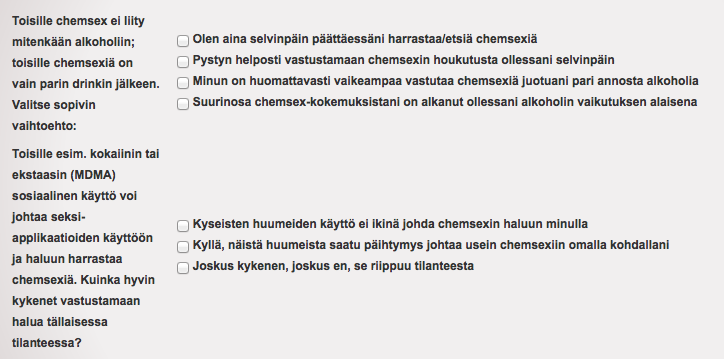 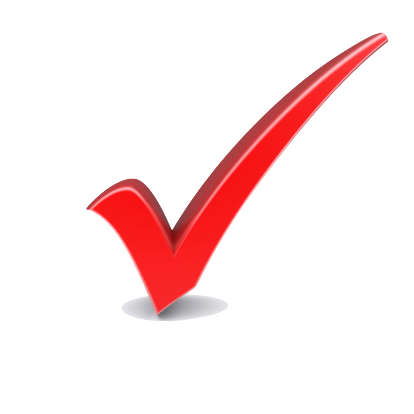 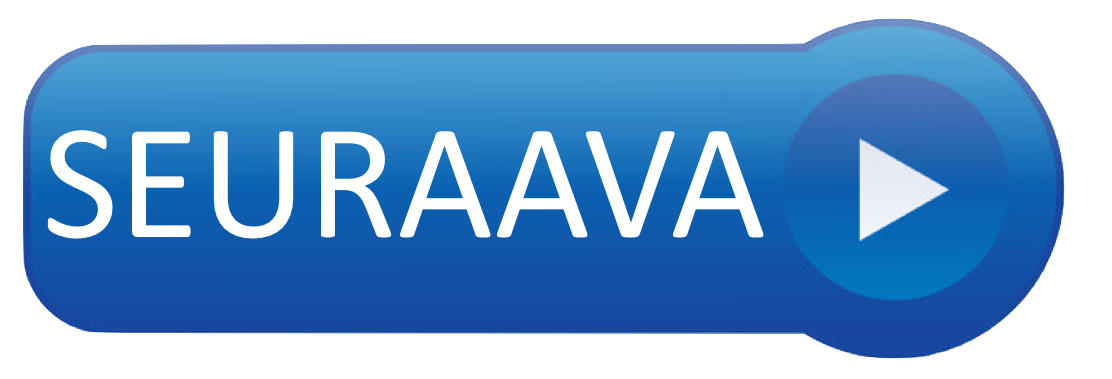 Managing cravings differently
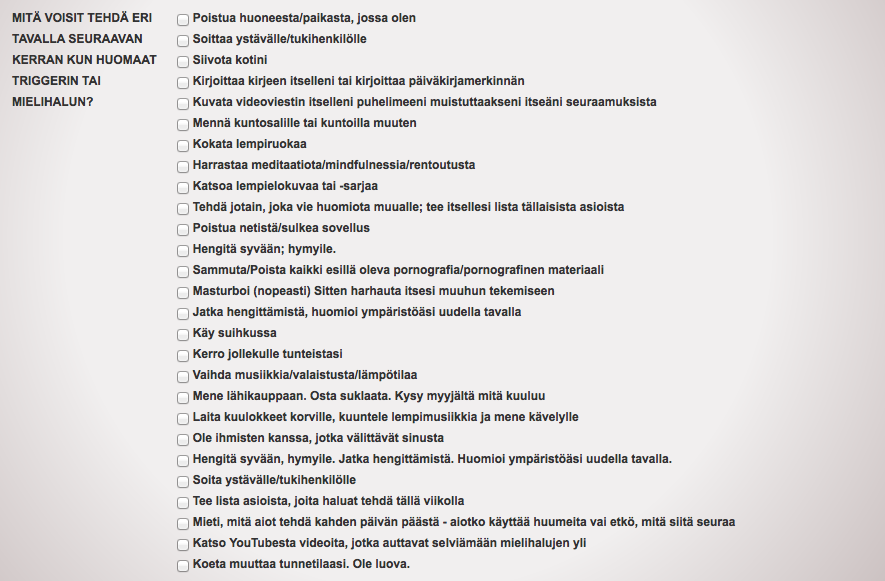 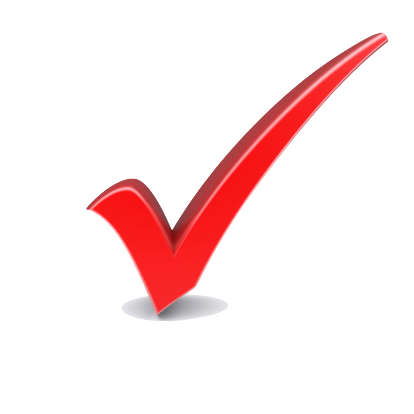 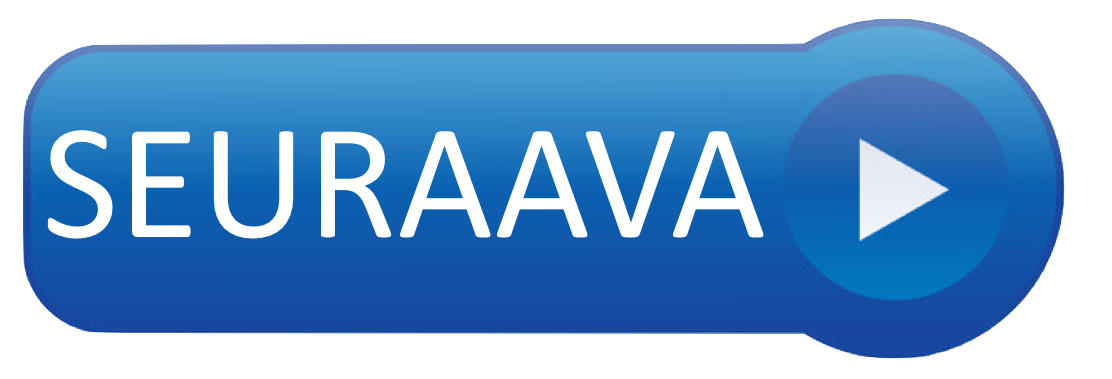 DONE! Online Care Plan created
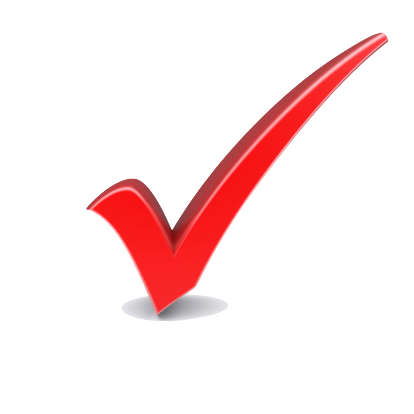 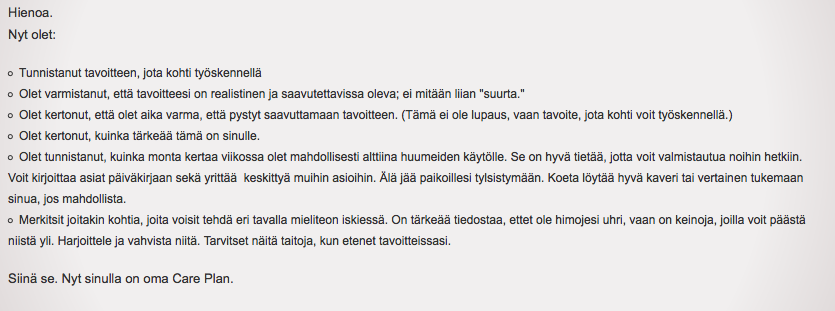 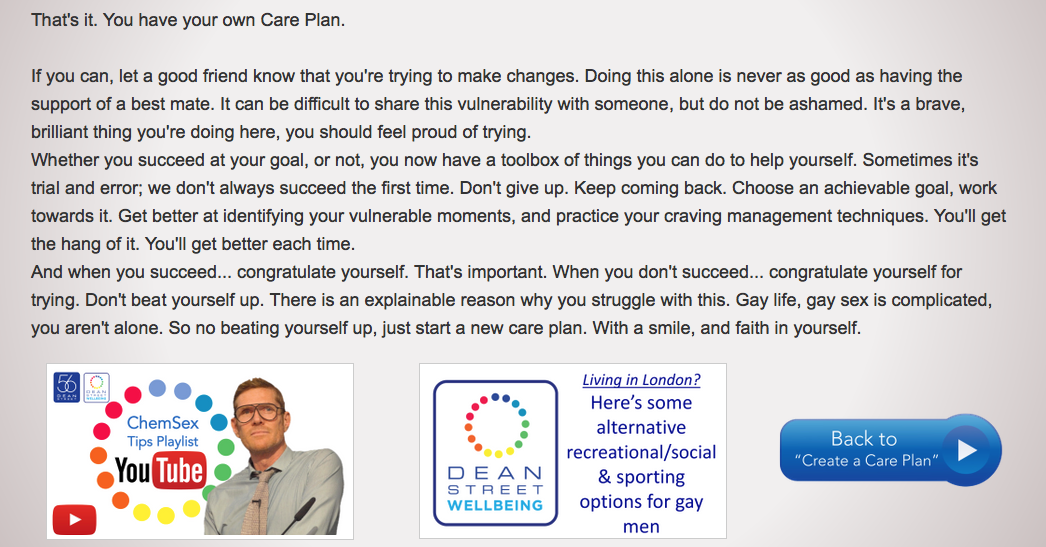 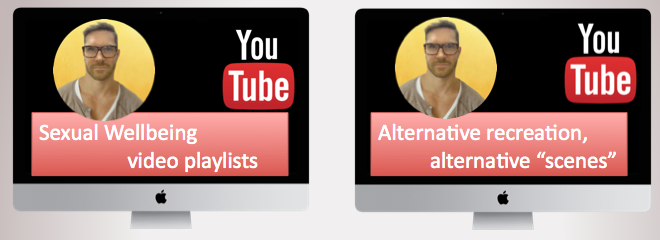 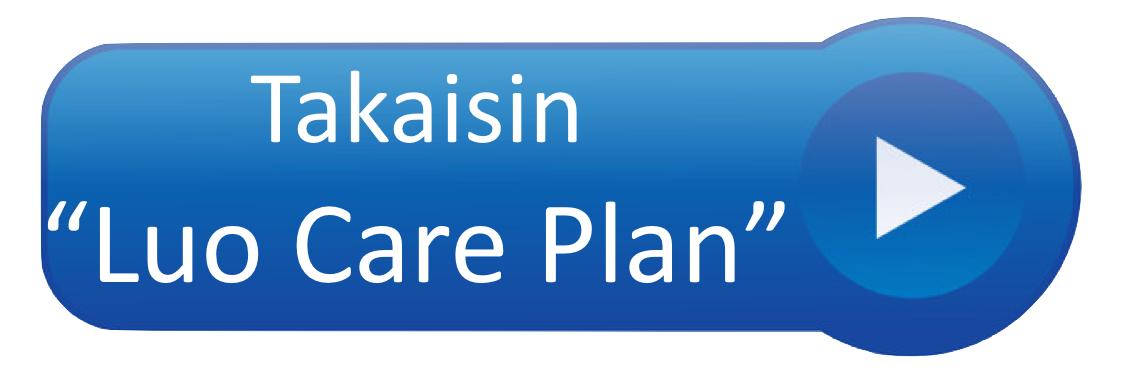 FOR CHEM USERS
www.DavidStuart.org/care-plan-fi
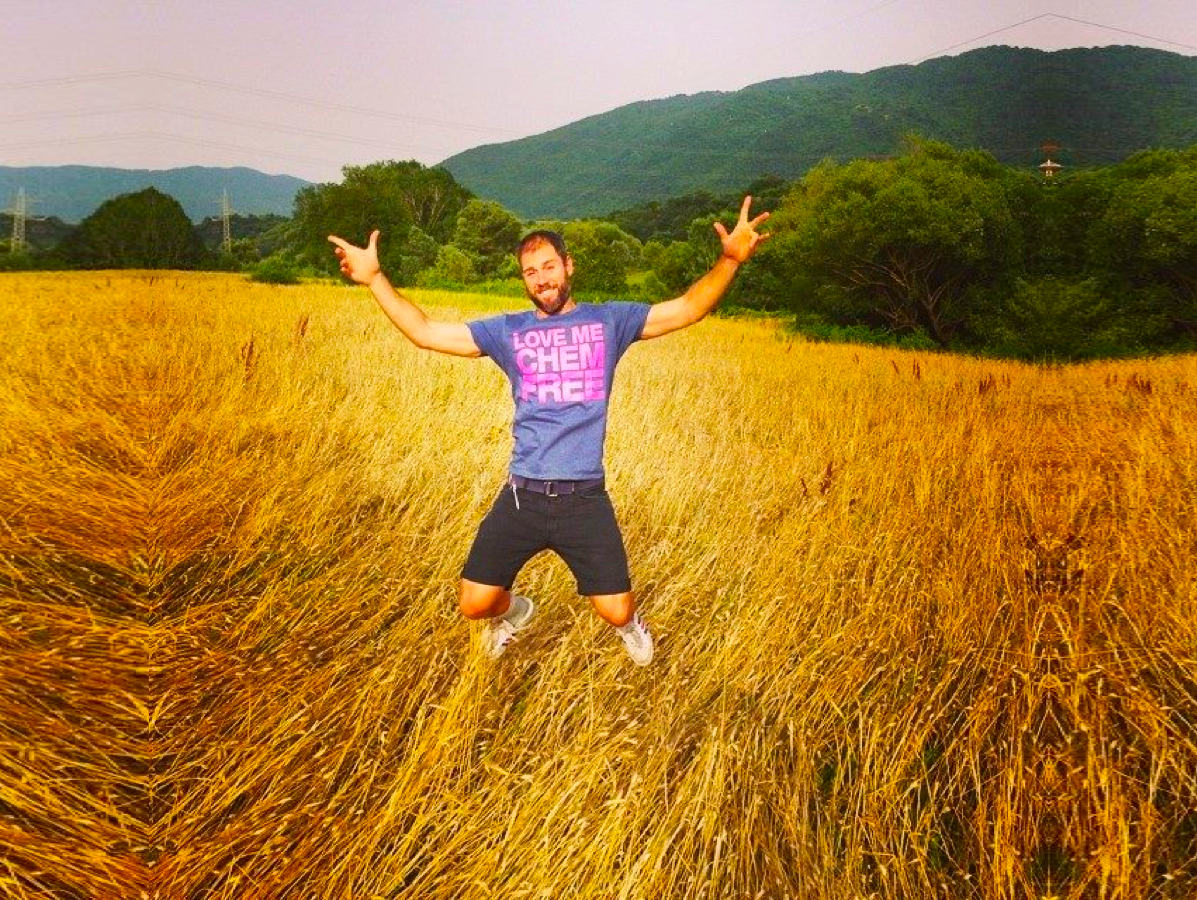 @davidastuart
DS17
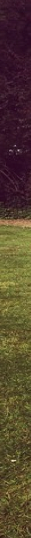 FOR PROFESSIONALS
www.davidstuart.org/professionals
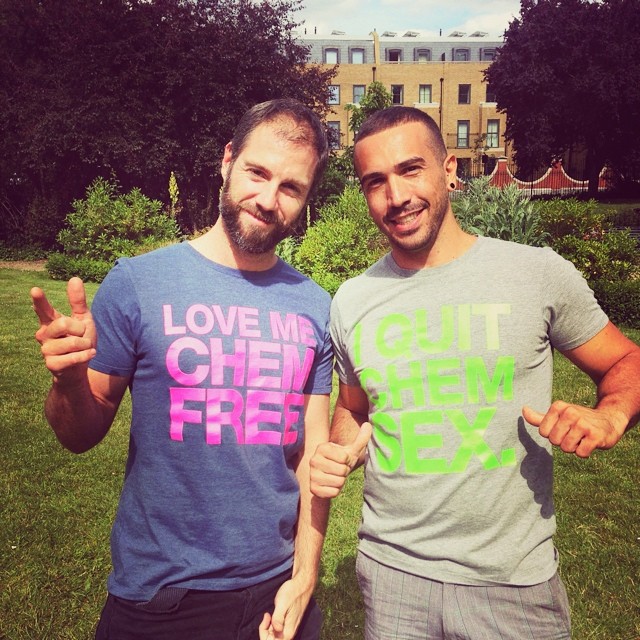 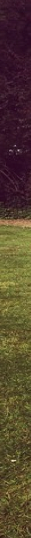 @davidastuart
DS16